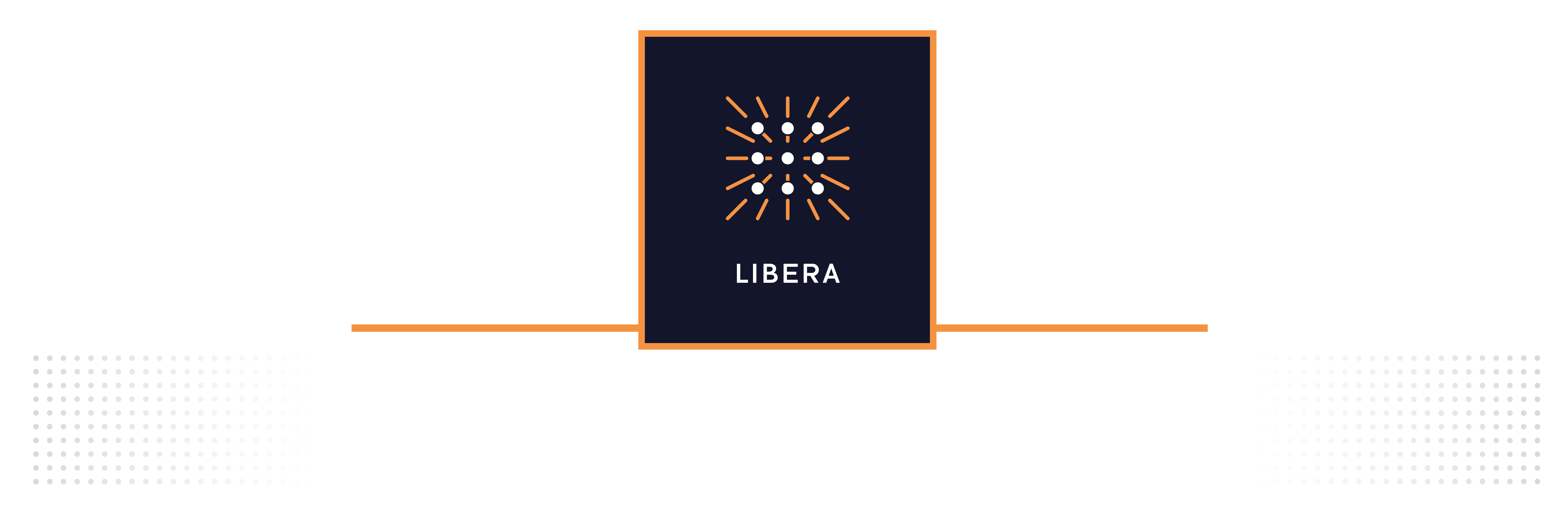 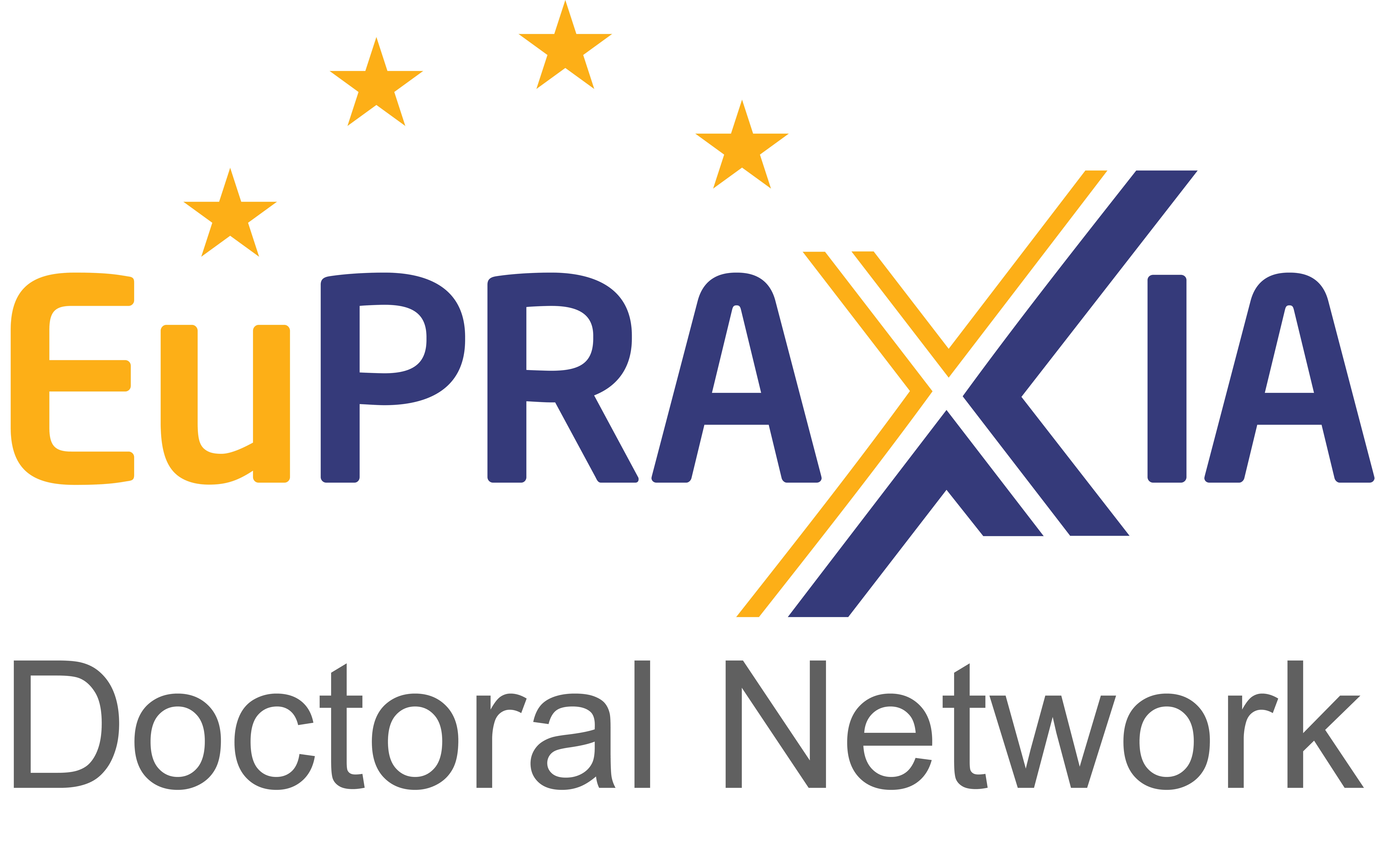 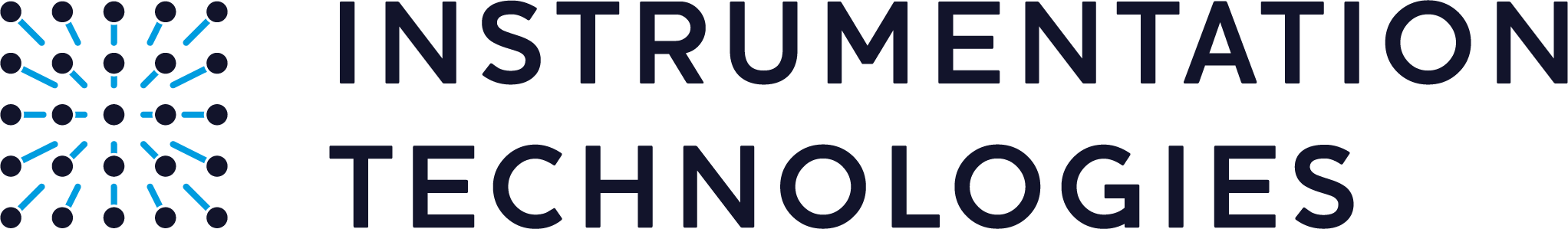 Optimization of FEL performance using modern LLRF systems
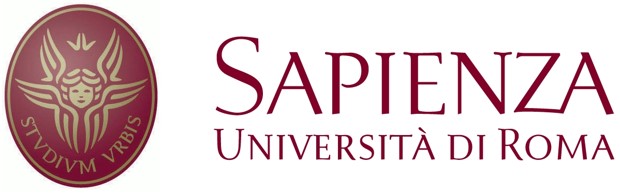 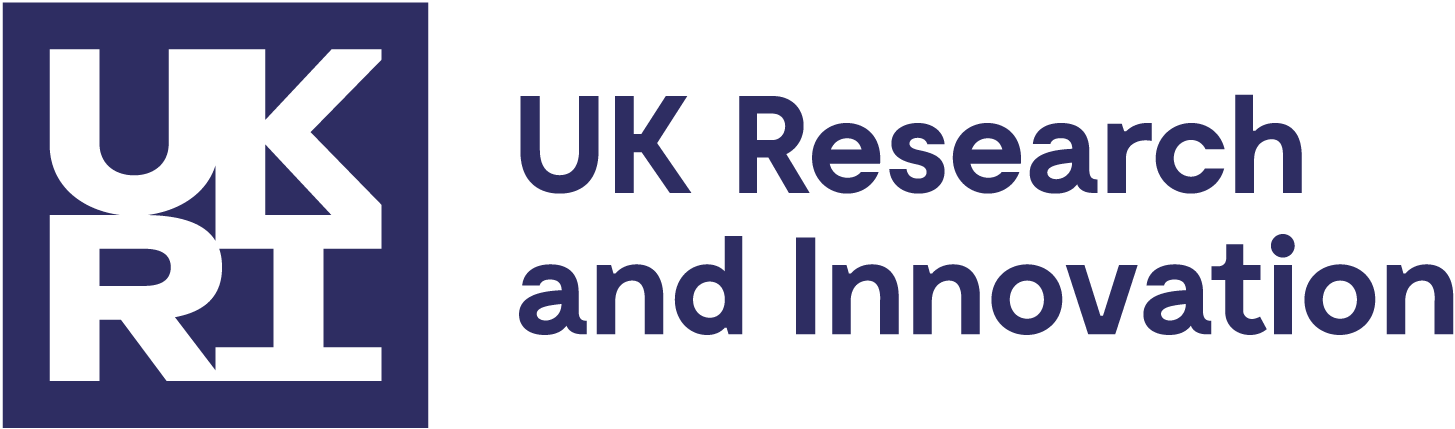 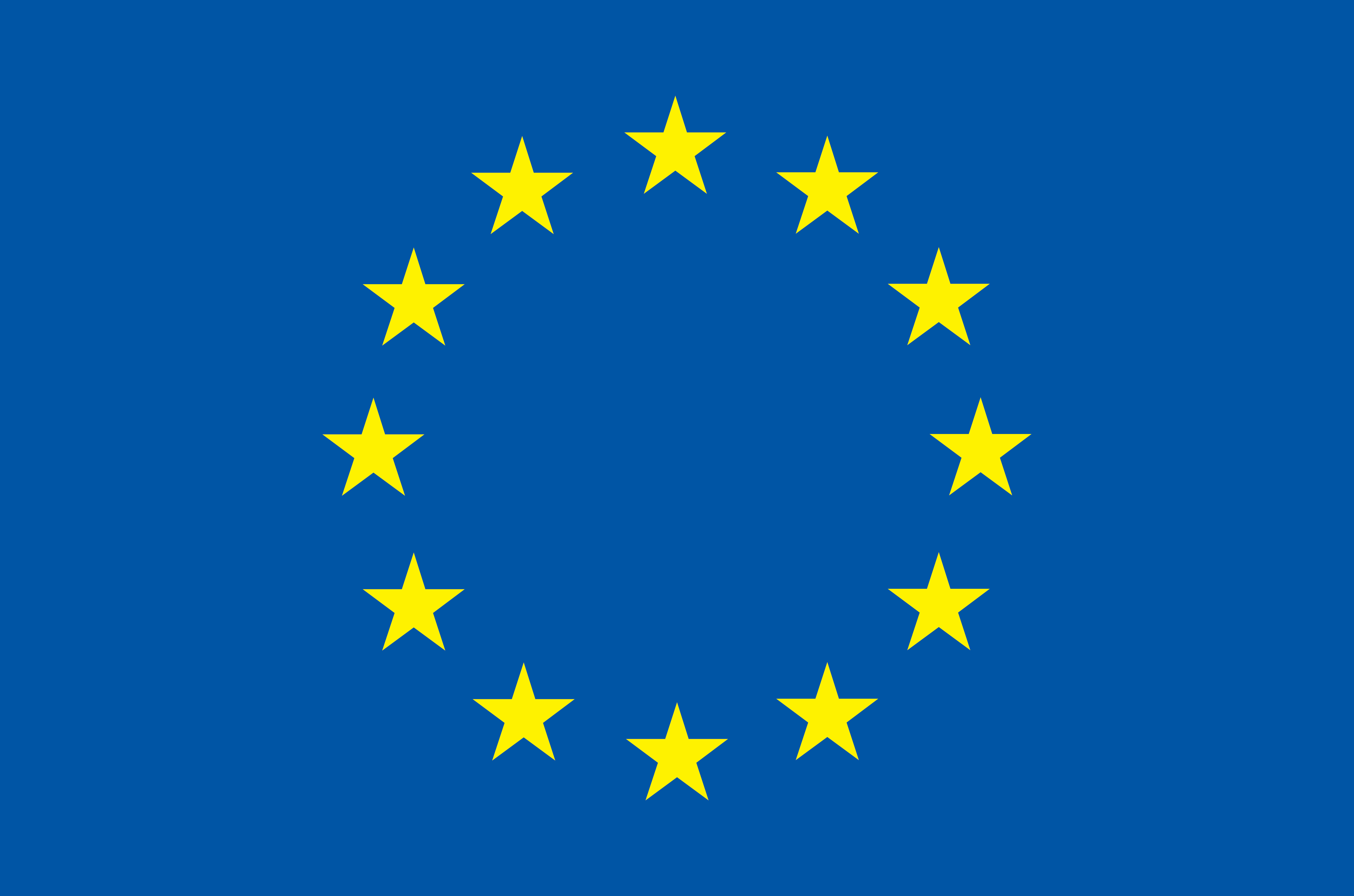 This project has received funding from the European Union‘s Horizon Europe research and innovation programme under grant agreement no. 101073480.
EuPRAXIA-DN Camp II: Science, Lisbon
Outline:
Introduction to Free Electron Lasers
Architecture of RF control system (LLRF)
Control Strategies in Modern LLRF Systems 
LLRF Impact on FEL operation
Development Platform - EuPRAXIA
EuPRAXIA – X Band Low Level RF
Future trends and R&D in LLRF Systems
EuPRAXIA-DN Camp II: Science, Lisbon
2
Introduction to Free Electron Lasers (I)
FELs use relativistic electron beams and undulators to produce intense, coherent radiation.

Radiation wavelength is tunable and can reach X-ray and EUV regimes.

Shorter bunch lengths and high peak currents are critical for femtosecond-level experiments.

Small phase/amplitude errors in the beam lead to large variations in lasing output.
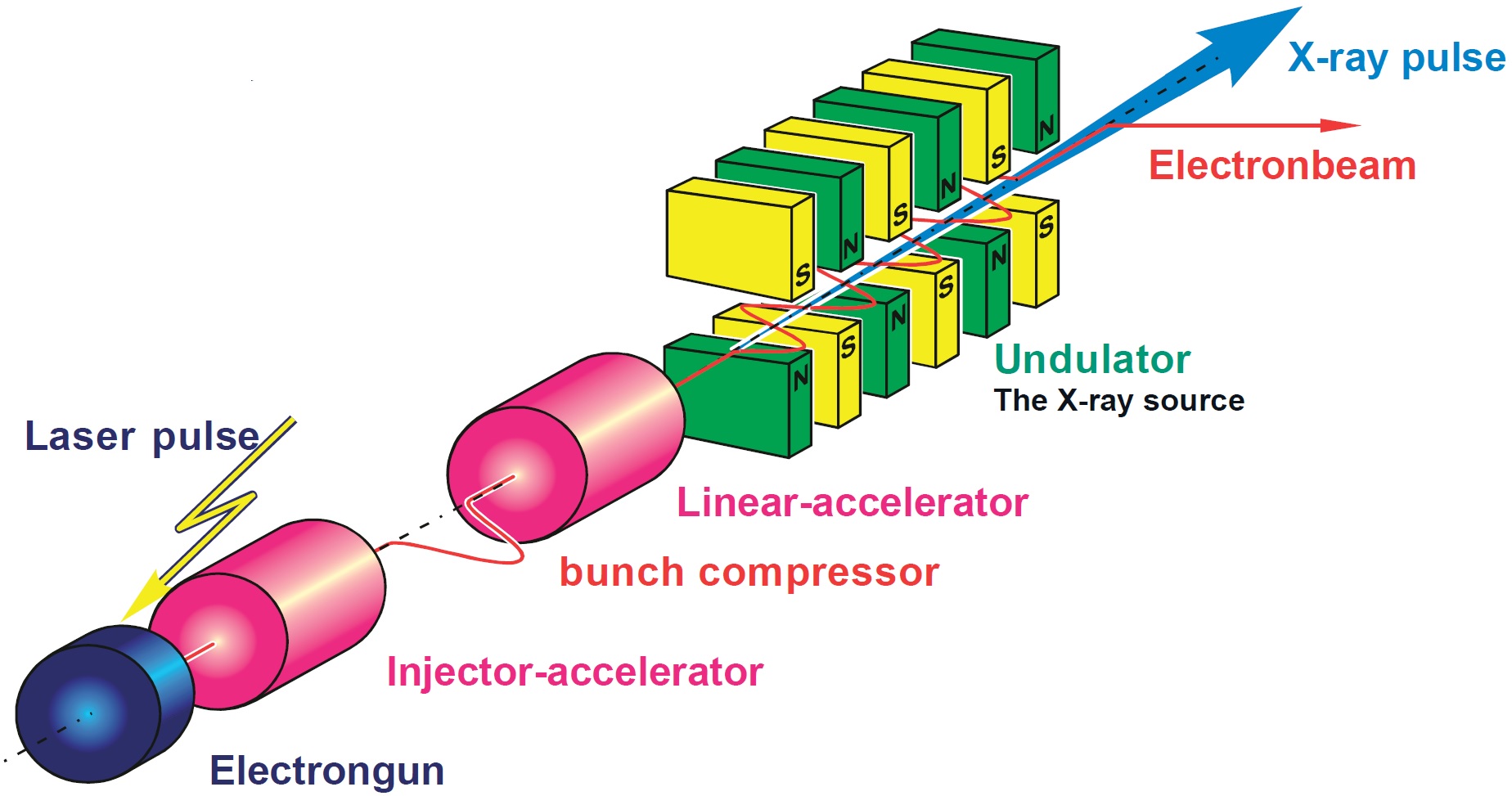 Reference: SwissFEL
EuPRAXIA-DN Camp II: Science, Lisbon
3
Introduction to Free Electron Lasers (II)
Beam energy spread and emittance impact coherence and spectral brightness.

Stability becomes more critical as FELs push toward shorter wavelengths and higher repetition rates.

Applications:
Ultrafast X-ray imaging of atomic and molecular processes.
Imaging of proteins, viruses, and cellular mechanisms.
Medical and industrial prospects, etc.,

FEL performance strongly depends on electron beam quality and control.
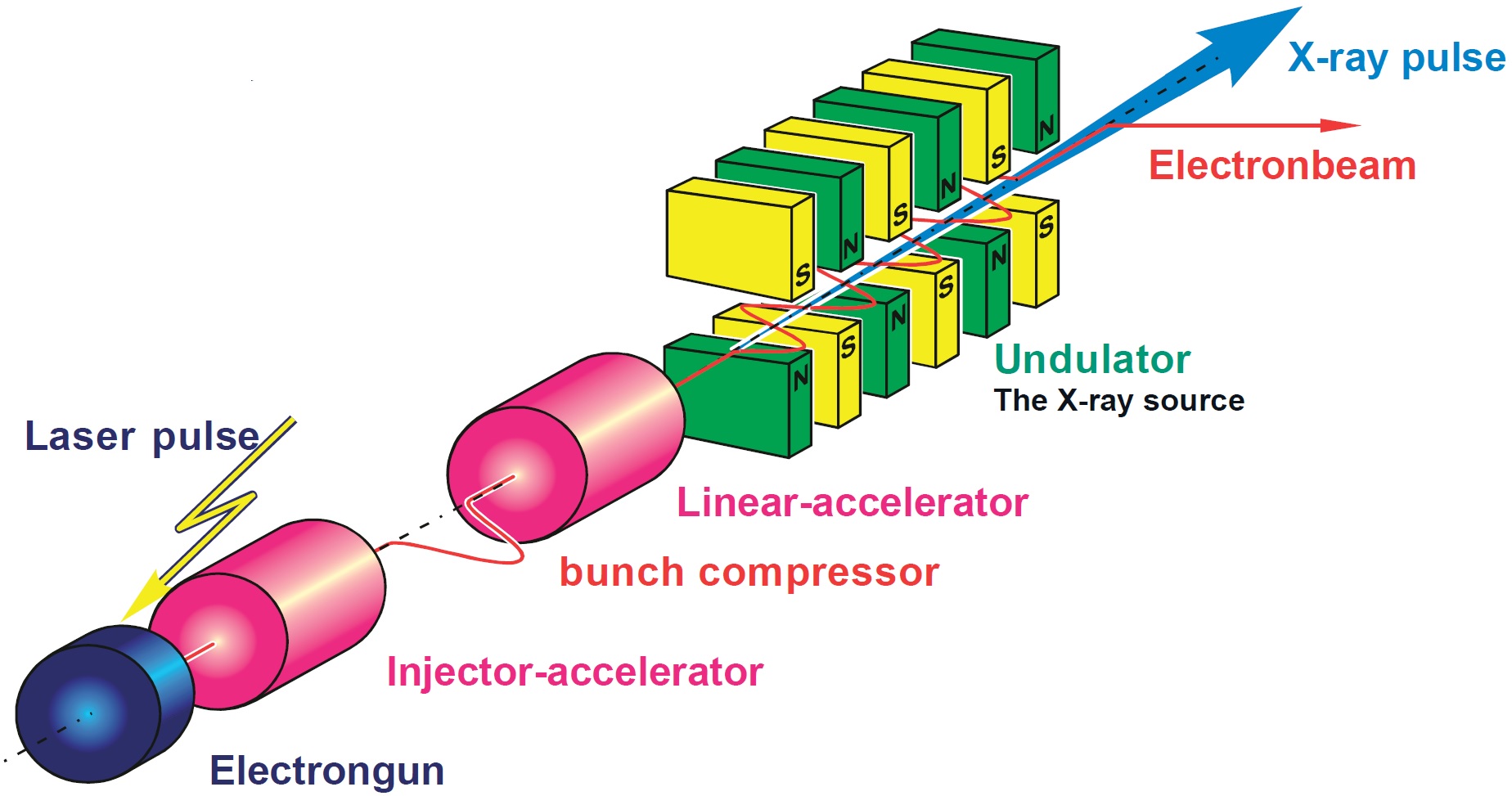 Reference: SwissFEL
EuPRAXIA-DN Camp II: Science, Lisbon
4
LINAC‘s in FEL operation
Linacs accelerate electrons to relativistic energies required for lasing.

Stability of RF fields in linacs determines final beam energy and timing.

Beam properties (emittance, energy spread, bunch length) are largely shaped in the linac

Timing synchronization of RF Linac and seed laser is essential for seeded FELs

Linac-to-undulator transport requires high stability to preserve beam quality.

RF systems driving the linac directly influence FEL output performance
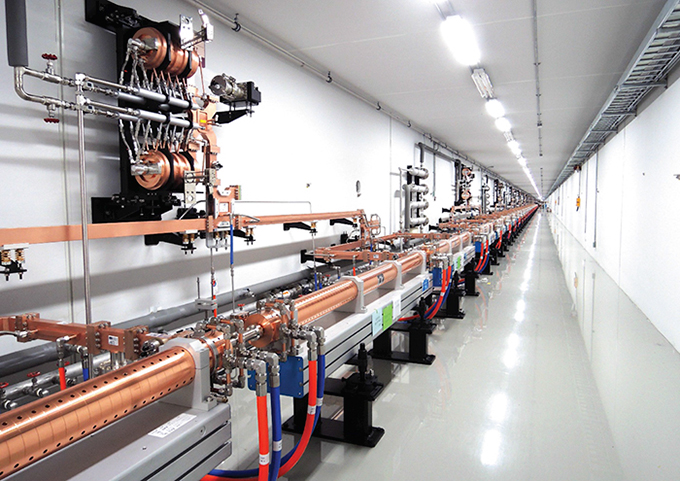 Reference: PAL-XFEL
EuPRAXIA-DN Camp II: Science, Lisbon
5
Architecture of RF control system (LLRF)
User Defined Set-Point values
LLRF control for each RF station (cavity)
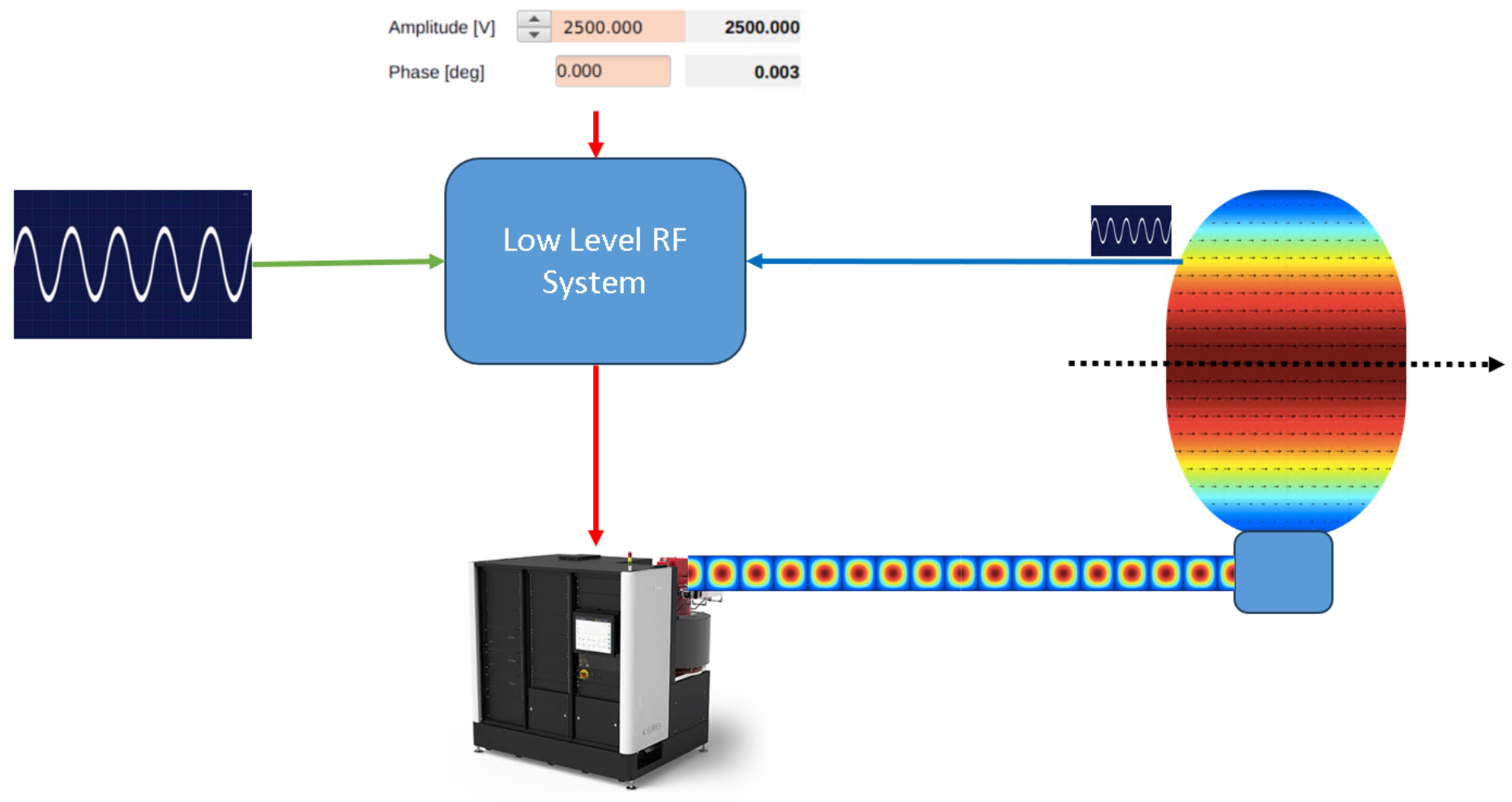 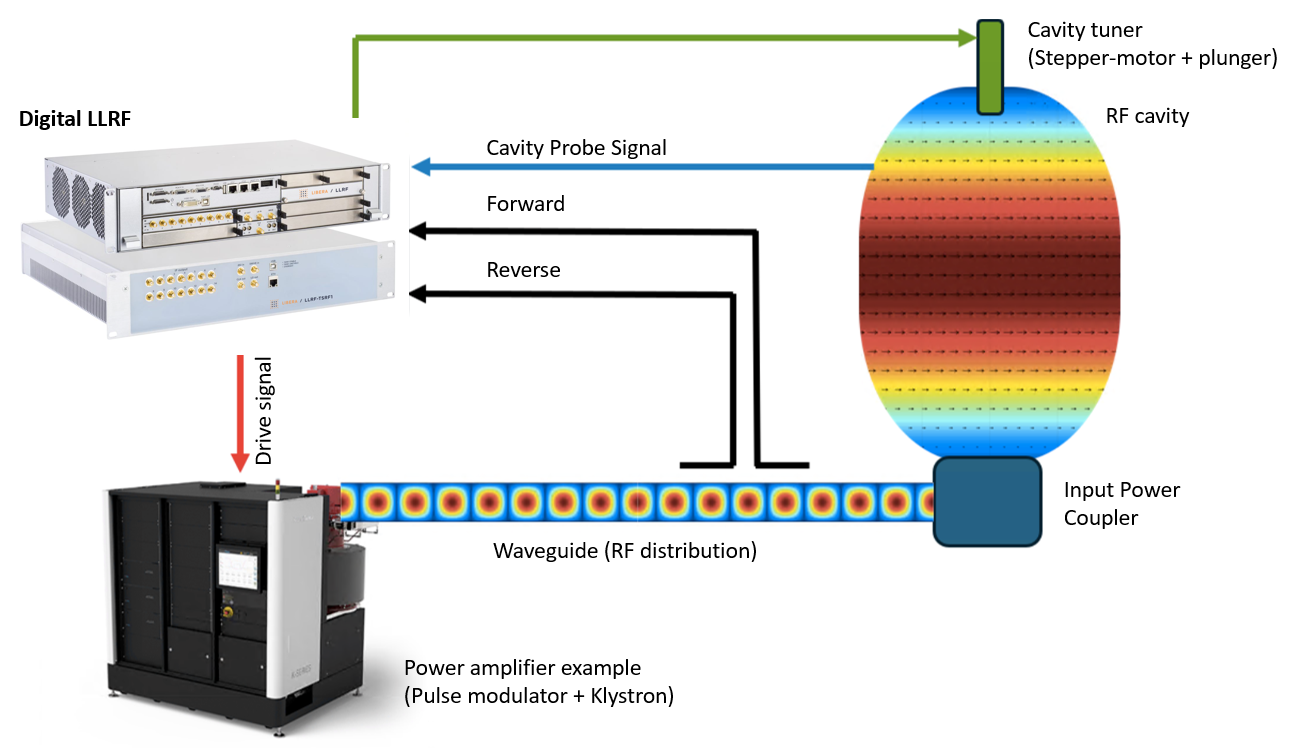 Subsystem of Radio Frequency (RF) system.

Maintain stability and control of cavity‘s frequency, phase and amplitude.

LLRF continuously measures the characteristics of the RF field in the RF structures and calculates its amplitude and phase of the signal.

Deviation between the measured signal and the reference is compensated by feedback control system.
RF cavity
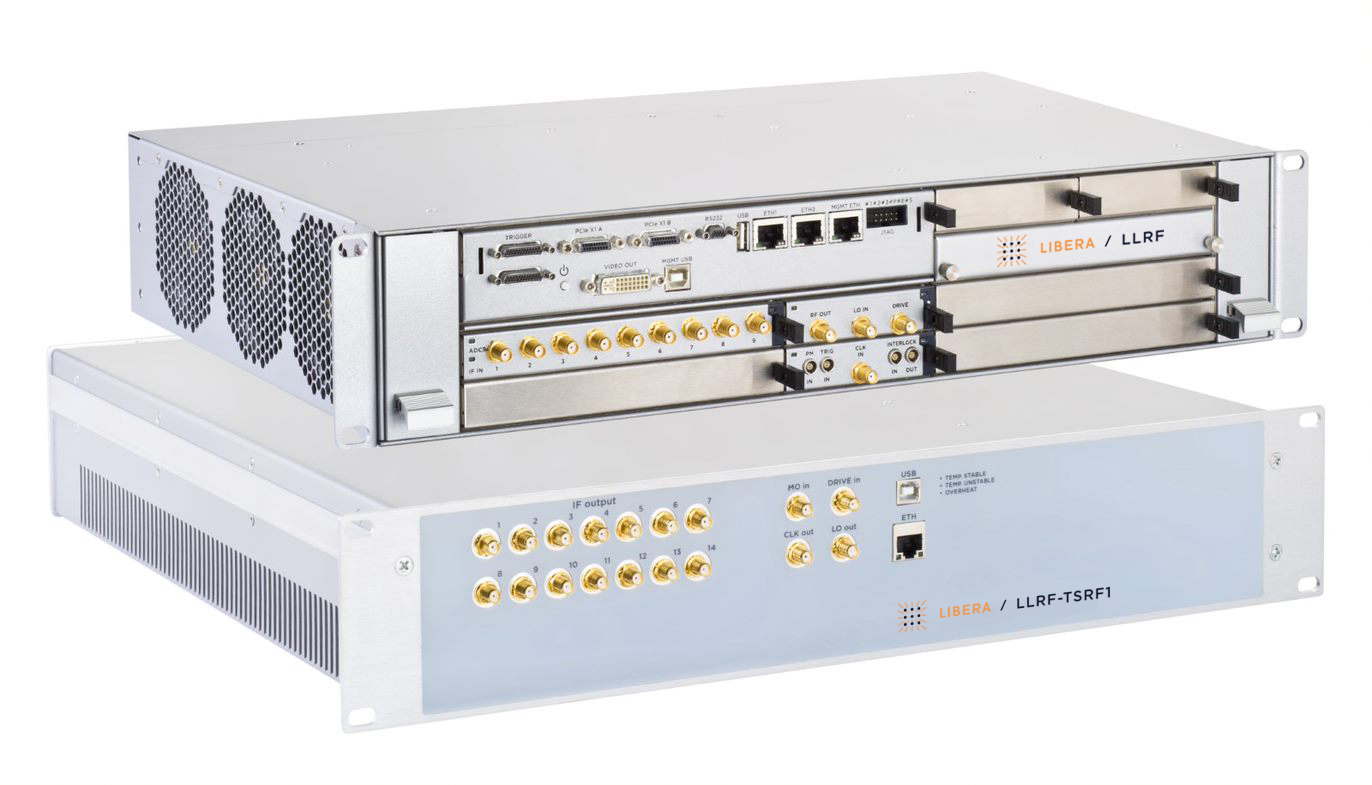 Cavity Probe Signal
Beam
Master Oscillator reference
Drive signal
Input Power
Coupler
Waveguide (RF distribution)
Power amplifier example 
(Pulse modulator + Klystron)
Measure the cavity resonant frequency and control the cavity tuning.
EuPRAXIA-DN Camp II: Science, Lisbon
6
Modern Low-Level RF Architecture
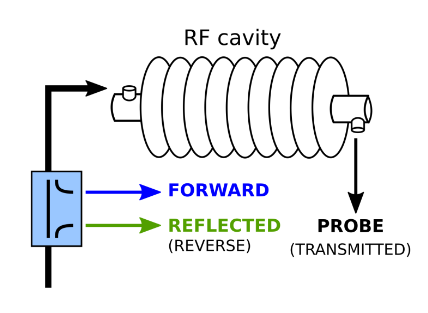 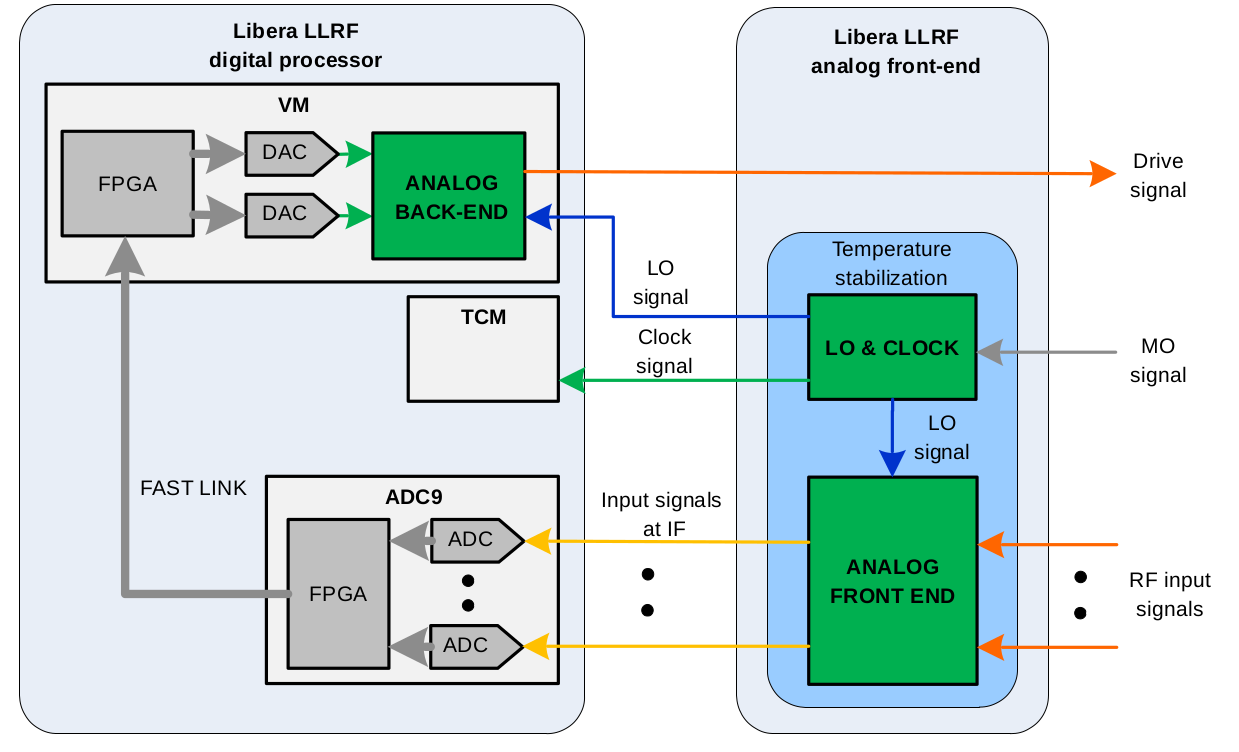 Temperature Stabilized Front-End to overcome thermal fluctuations.

The downconverted RF signals (typically IF ~ tens of MHz) are sampled with >100MHz ADCs

FPGAs generate pulsed signals & implement IQ demodulation, digital filtering, and feedback control.

DACs generate RF drive signals with high fidelity.

Timing module ensures synchronization with machine reference clock
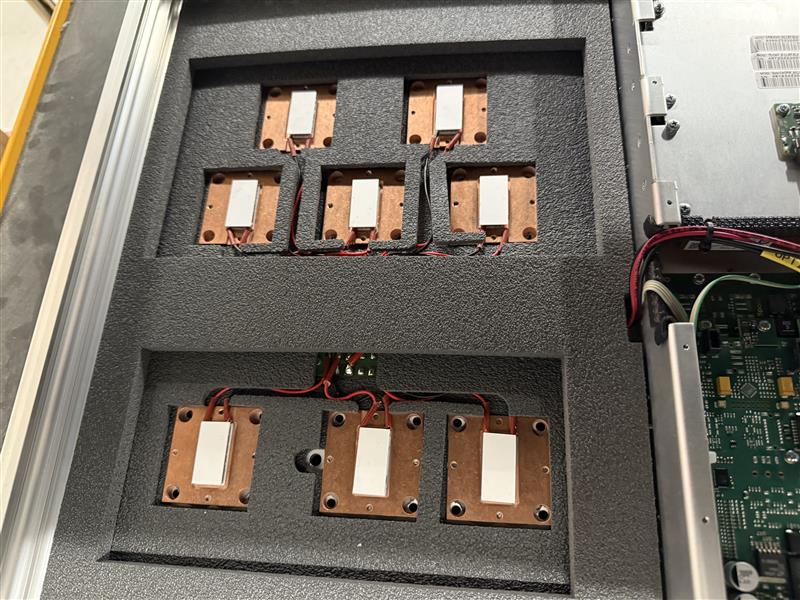 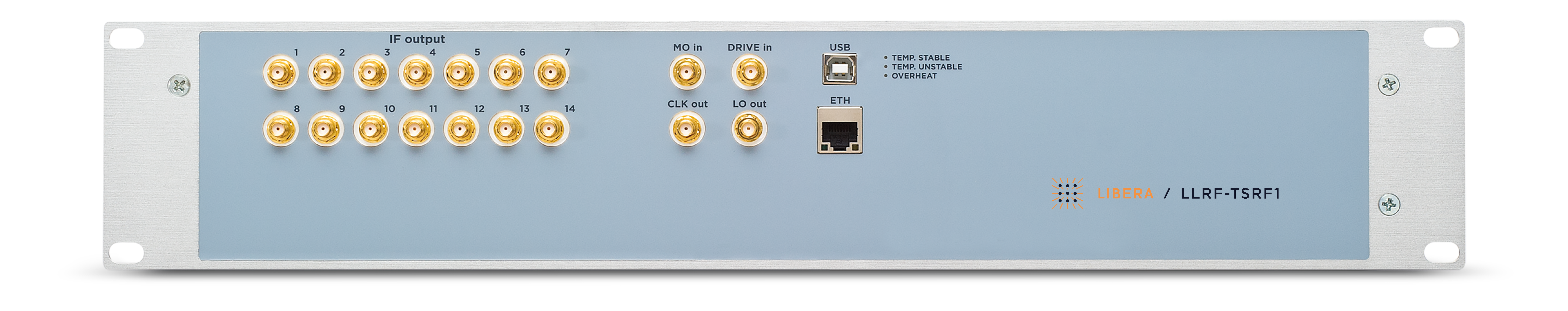 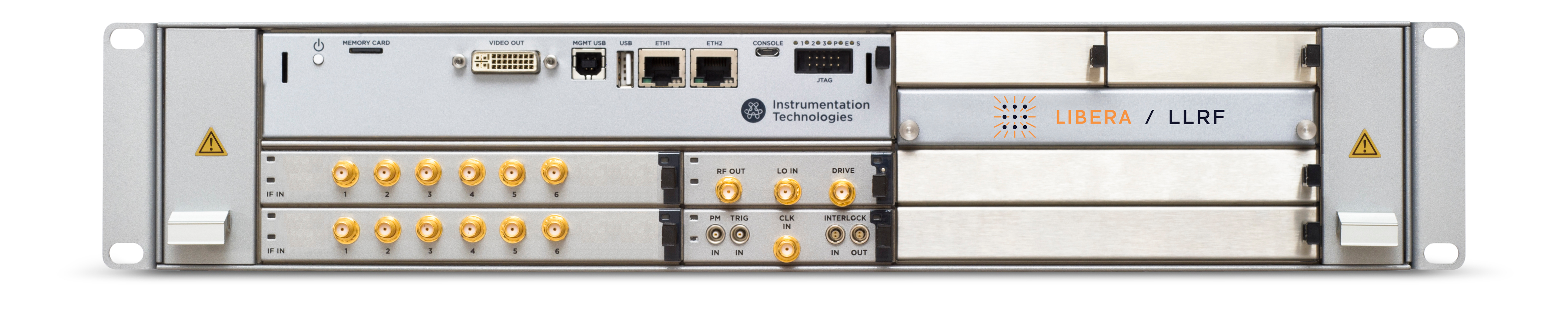 EuPRAXIA-DN Camp II: Science, Lisbon
7
Control Strategies in Modern LLRF Systems (I)
Feedback Control:

Real-time correction of cavity field amplitude and phase

Implements PI or model-based control algorithms in FPGA

Suppresses thermal drift, mechanical vibrations, and noise

Essential for maintaining stability during beam acceleration
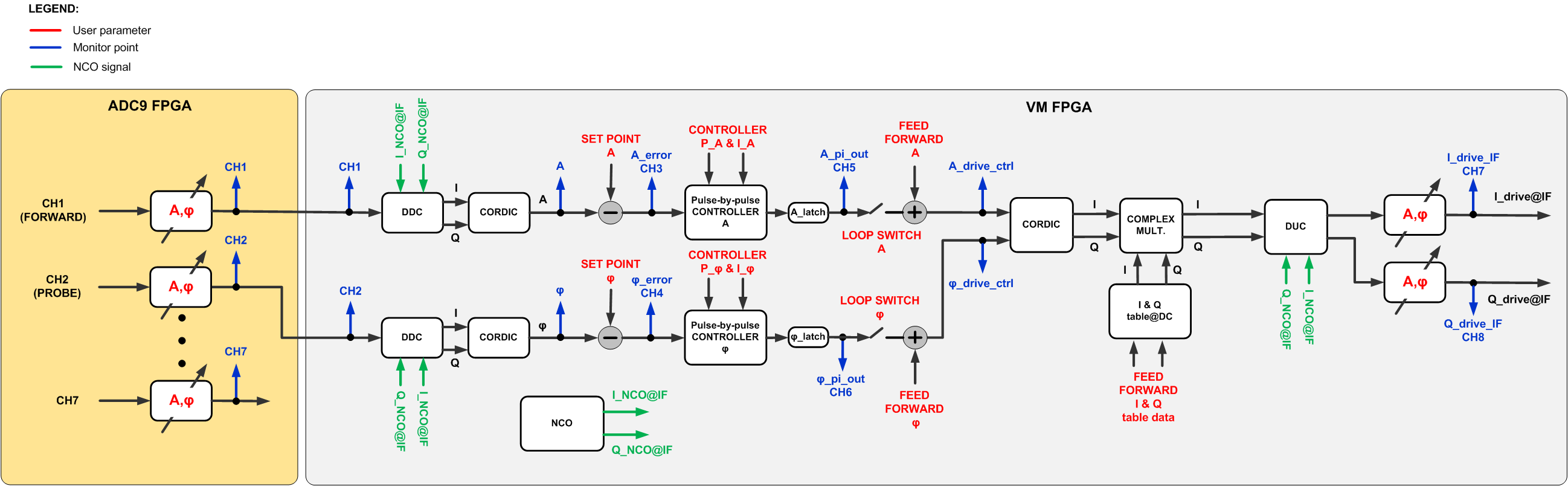 EuPRAXIA-DN Camp II: Science, Lisbon
8
Control Strategies in Modern LLRF Systems (II)
Feedforward Control:

Pre-compensates known effects like beam loading and pulse distortion

Improves rise time and suppresses overshoot in pulsed systems

Key for shaping RF pulses in high-gradient structures
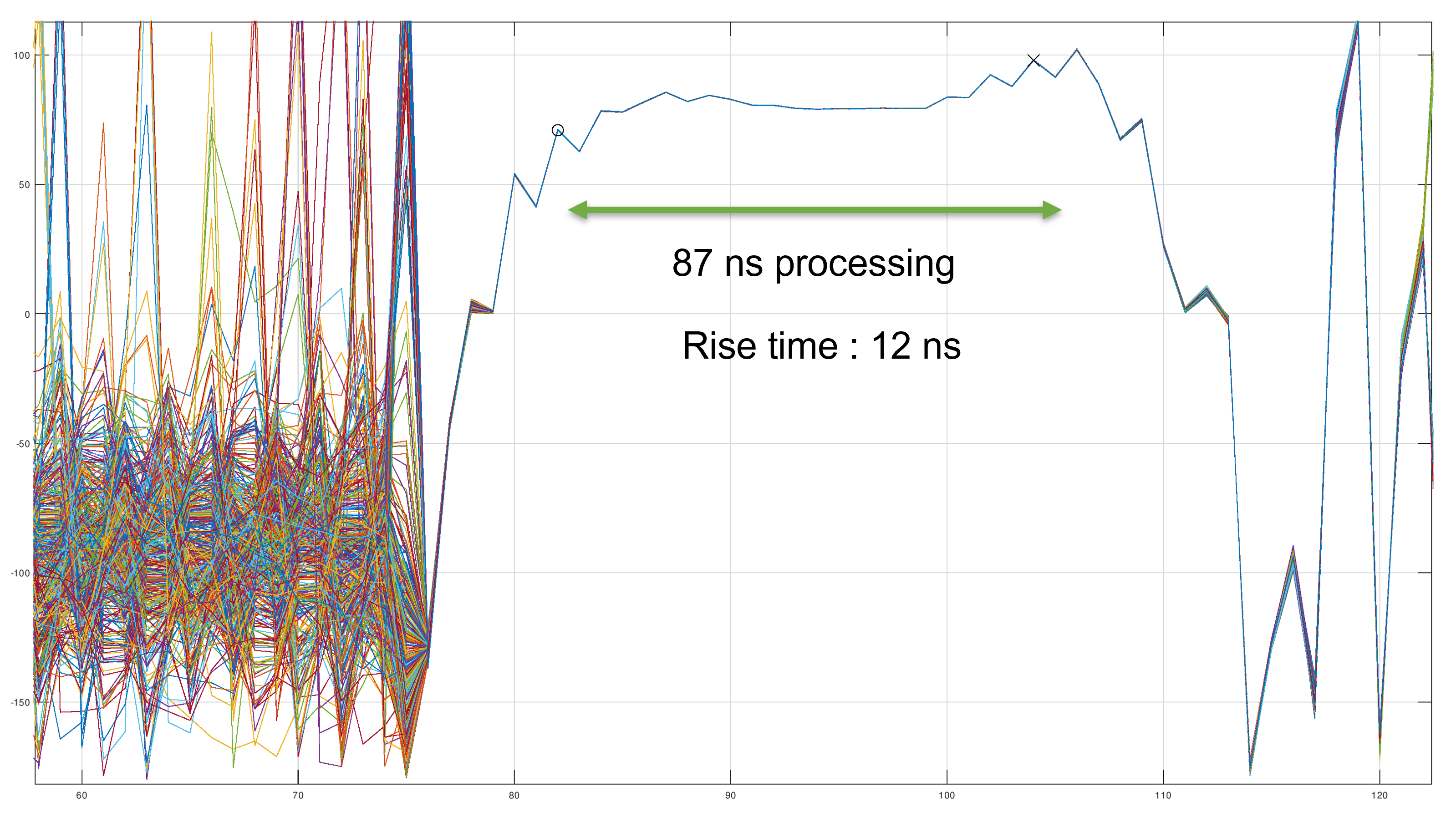 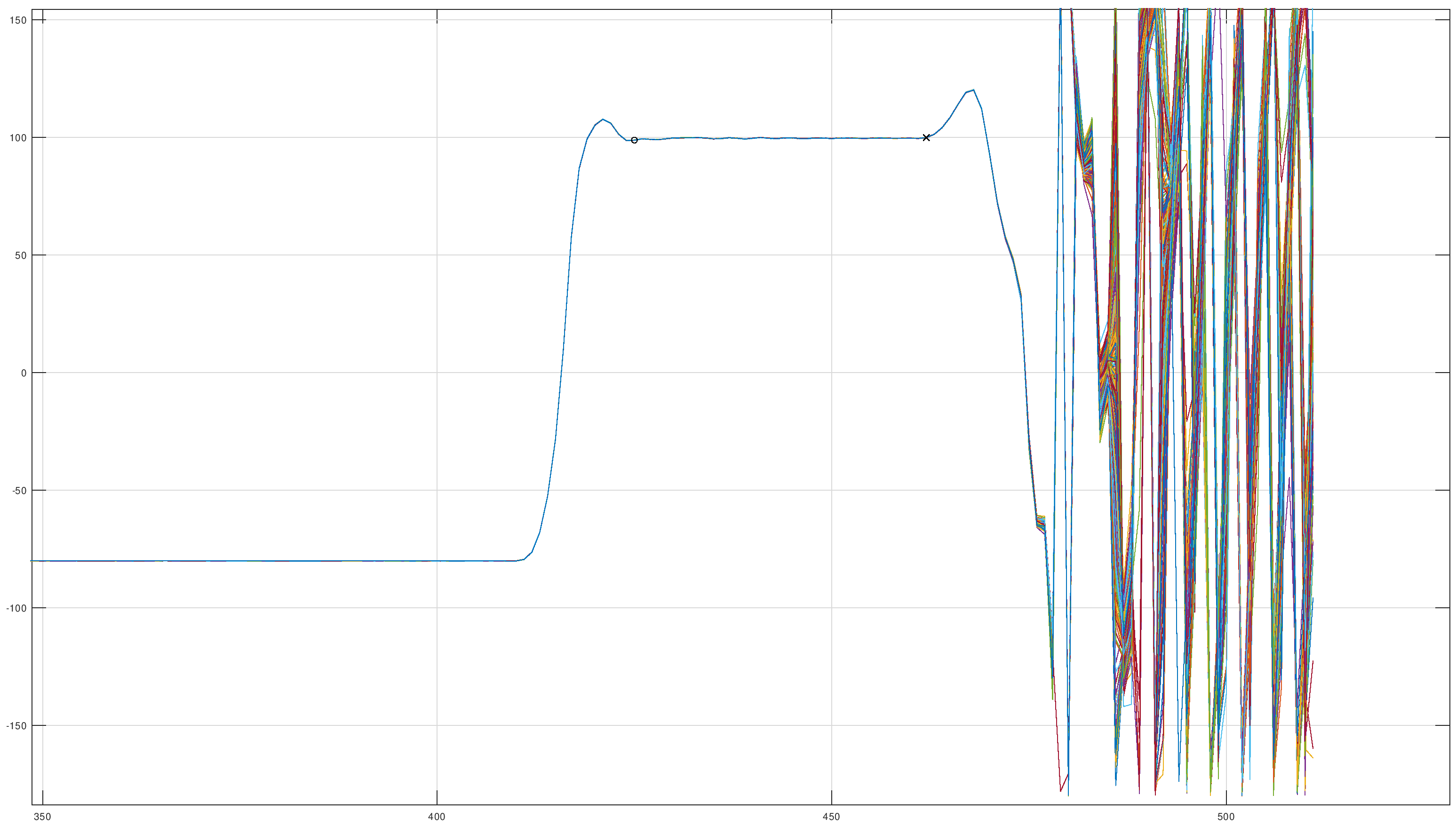 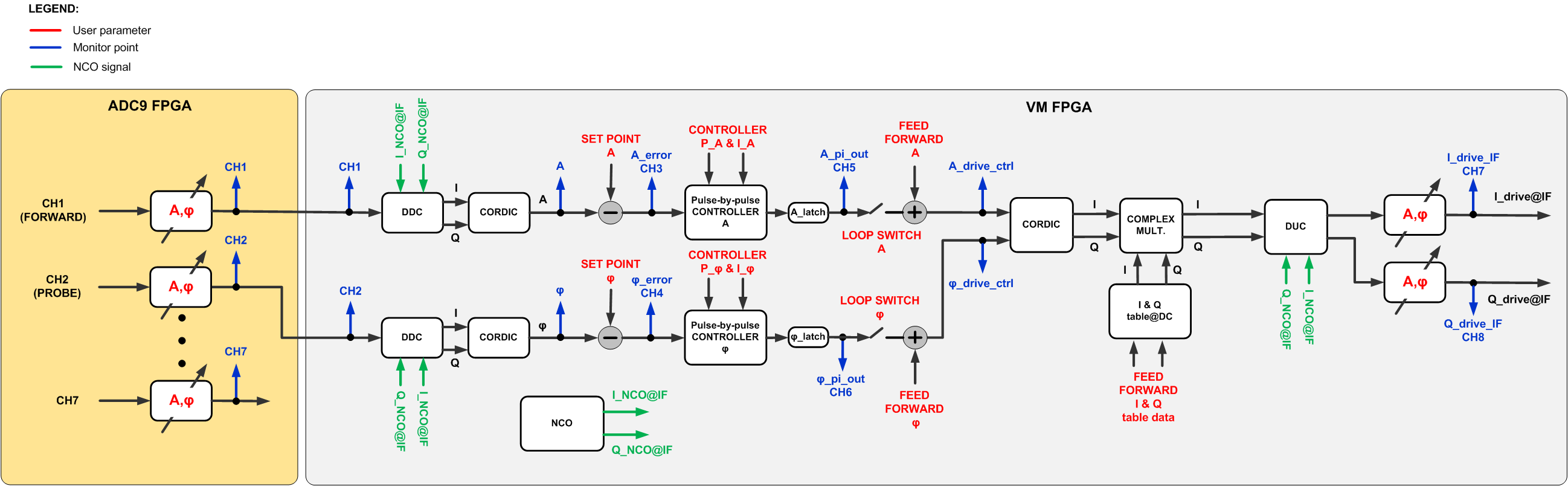 EuPRAXIA-DN Camp II: Science, Lisbon
9
Control Strategies in Modern LLRF Systems (III)
Advanced & Adaptive Strategies:

Adaptive gain control adjusts controller parameters during operation

Model-based control predicts cavity behaviour and adjusts proactively

Integration with beam diagnostics enables open & closed-loop beam-based tuning

Reduces human intervention & improves long-term reproducibility

Experimental use of machine learning algorithms to optimize cavity parameters dynamically (e.g., Pulse shaping, gradient, detuning)
EuPRAXIA-DN Camp II: Science, Lisbon
10
LLRF Impact on FEL Beam Quality
Stable RF fields lead to consistent energy gain across bunches & uniform bunch acceleration.

Reduced energy spread ⇒ better spectral quality of FEL pulse

Lower timing jitter improves overlap between laser and beam at undulators

Synchronization between beam, seed lasers, and RF enables pump-probe experiments

Supports operation at higher rep rates and shorter pulses

Higher peak brightness & pulse energy with greater flexibility in FEL pulse shaping
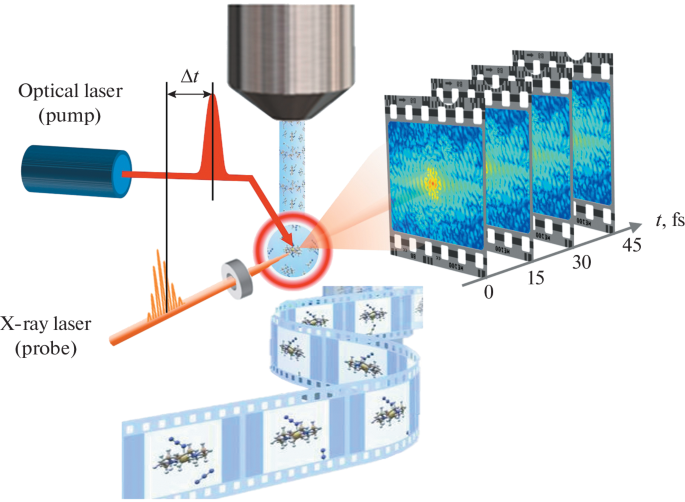 Reference: European XFEL
EuPRAXIA-DN Camp II: Science, Lisbon
11
Development Platform – EuPRAXIA
EuPRAXIA aims to develop a compact, high-performance FEL facility based on X-band linacs and plasma accelerators.

Strong emphasis on ultra-short, high-brightness electron bunches

Pushes the limits of precision and timing control in RF and beam delivery

Development of accelerator technology at higher frequencies up to X-Band allows high accelerating gradients [MV/m] and shorter accelerating structures (compact machines).
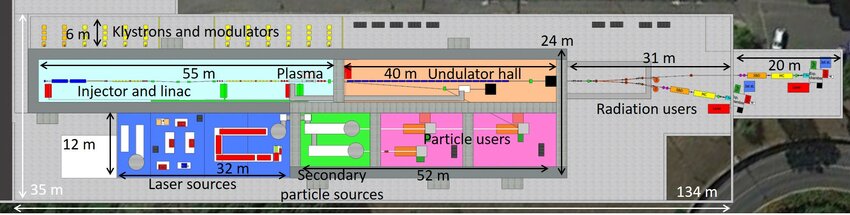 Reference: EuPRAXIA SPARC LAB
EuPRAXIA-DN Camp II: Science, Lisbon
12
EuPRAXIA – X Band Low Level RF (I)
Challenge of controlling RF parameters (amplitude and phase) at high frequencies and for very short pulses (100ns).

LLRF system stability influenced by temperature drifts from RF systems at higher frequencies.

Development an X-Band LLRF prototype in the the context of EuPRAXIA-DN is in progress.
EuPRAXIA-DN Camp II: Science, Lisbon
13
EuPRAXIA – X Band Low Level RF (II)
Demonstrated excellent amplitude and phase stability in both front-end and back-end sections

Front-End Stability:
RMS amplitude noise: 0.0104%
RMS phase jitter: 0.0063°

Back-End Stability:
RMS amplitude noise: 0.011%
RMS phase jitter: 0.008° (1.95 fs)
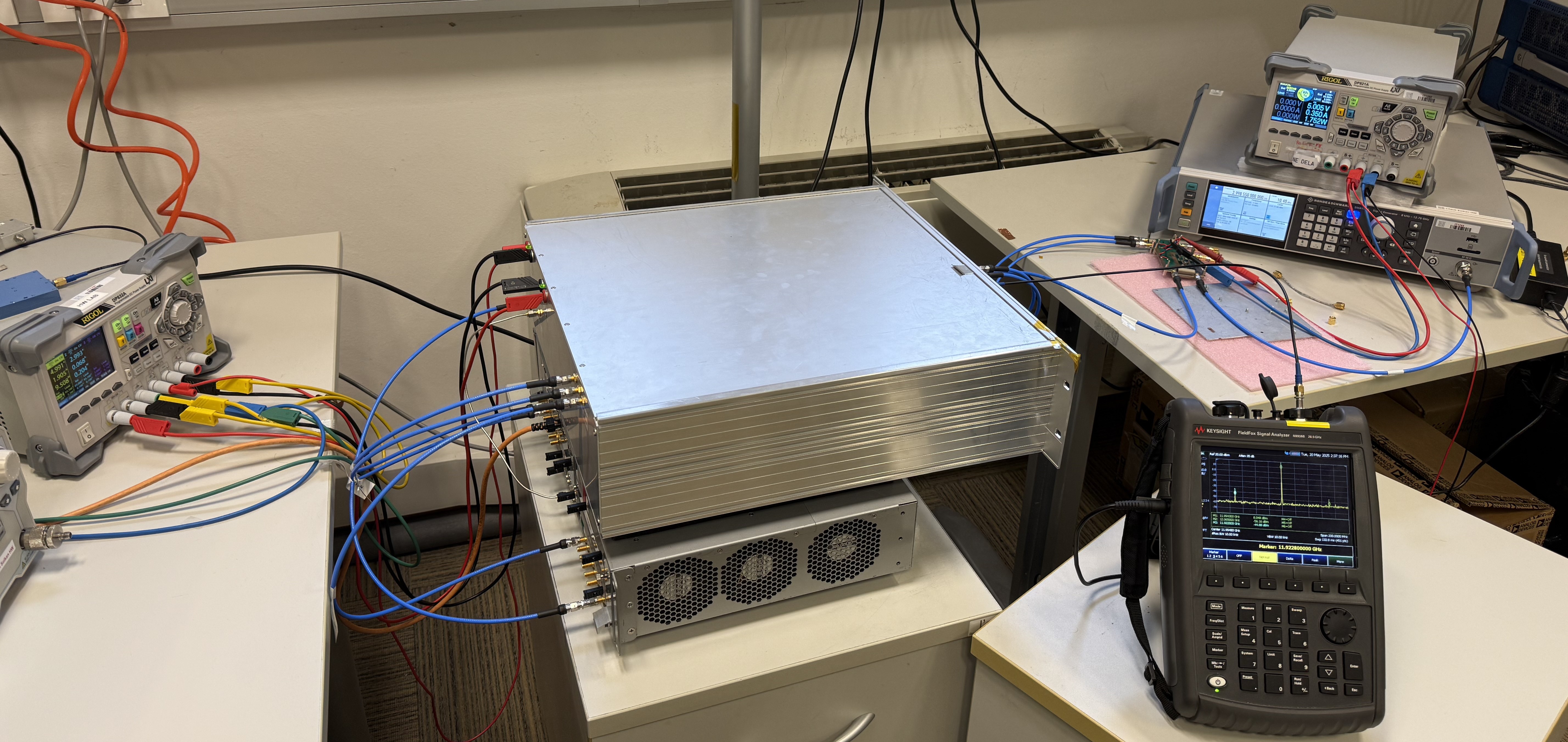 Results meet or exceed the stringent stability requirements of the FEL LLRF application.

Validates the robustness of the system architecture and signal chain integrity.

Next step: Evaluation on an X-band test bench at the TEX facility, INFN-LNF, Frascati, Italy
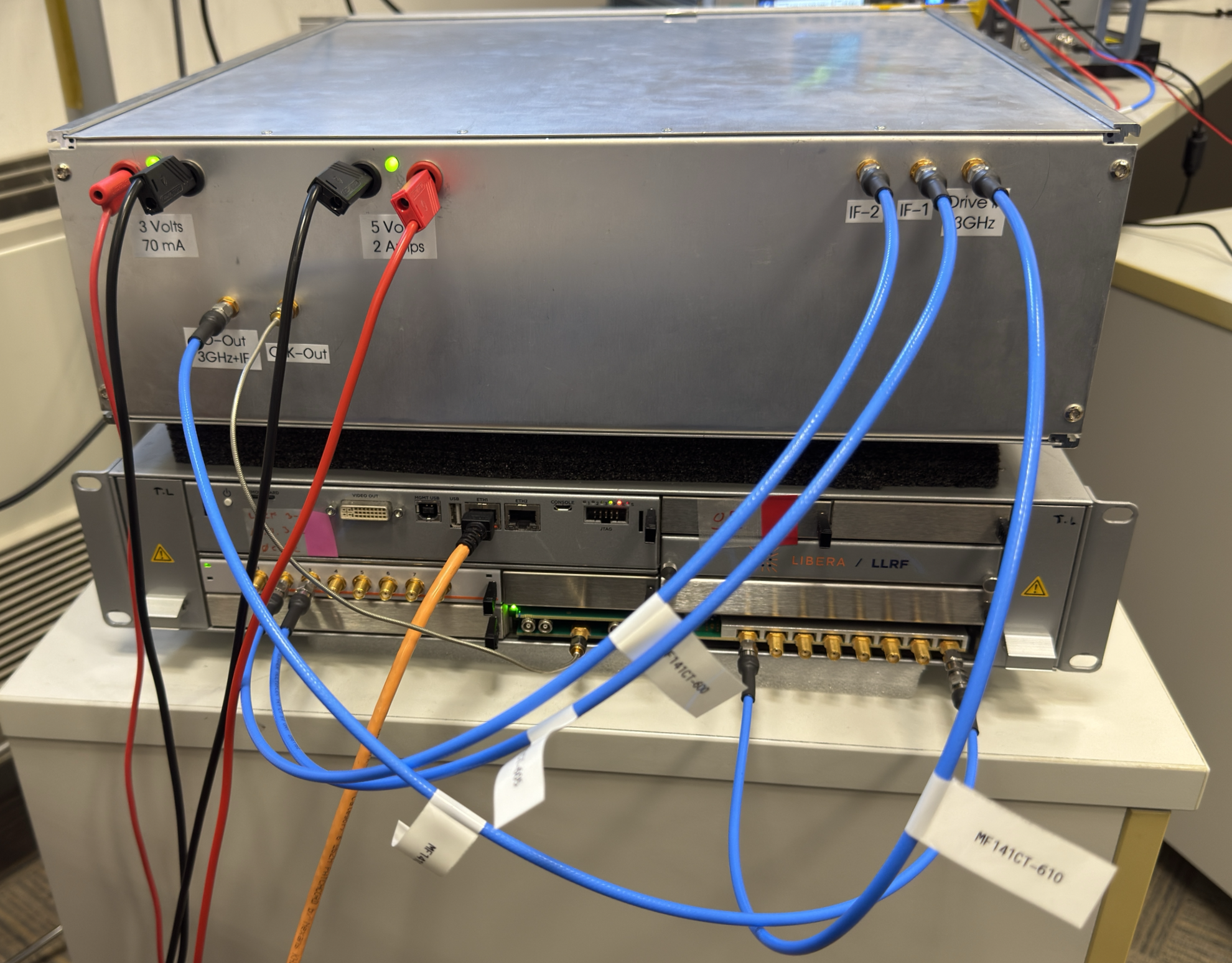 EuPRAXIA-DN Camp II: Science, Lisbon
14
Future trends and R&D in LLRF Systems
Hardware Advancements

Faster, higher-resolution ADCs/DACs (≥16-bit, multi-GSPS)
More powerful and compact FPGAs and SoCs
Integration of RF, digital, and timing on modular platforms (e.g., MicroTCA)

Smarter Control

Adaptive & Beam-based feedback algorithms for real-time optimization
Initial applications of ML for drift correction and automated tuning

System-Level Innovations

Self-calibrating, diagnostic-enabled control modules
Enhanced support for high-rep-rate and compact FEL system

Application Outlook

Push toward scalable, low-latency, intelligent LLRF for next-gen FEL facilities
EuPRAXIA-DN Camp II: Science, Lisbon
15
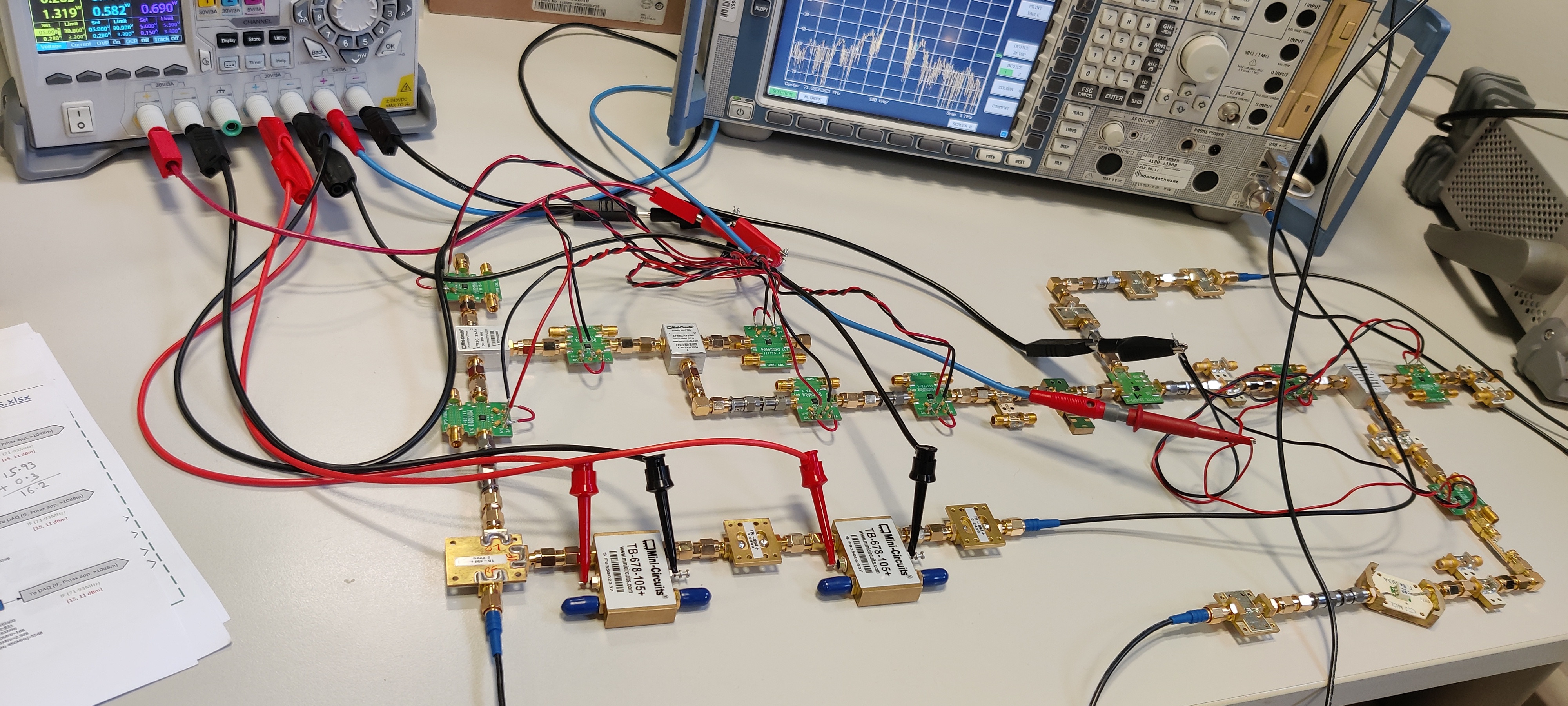 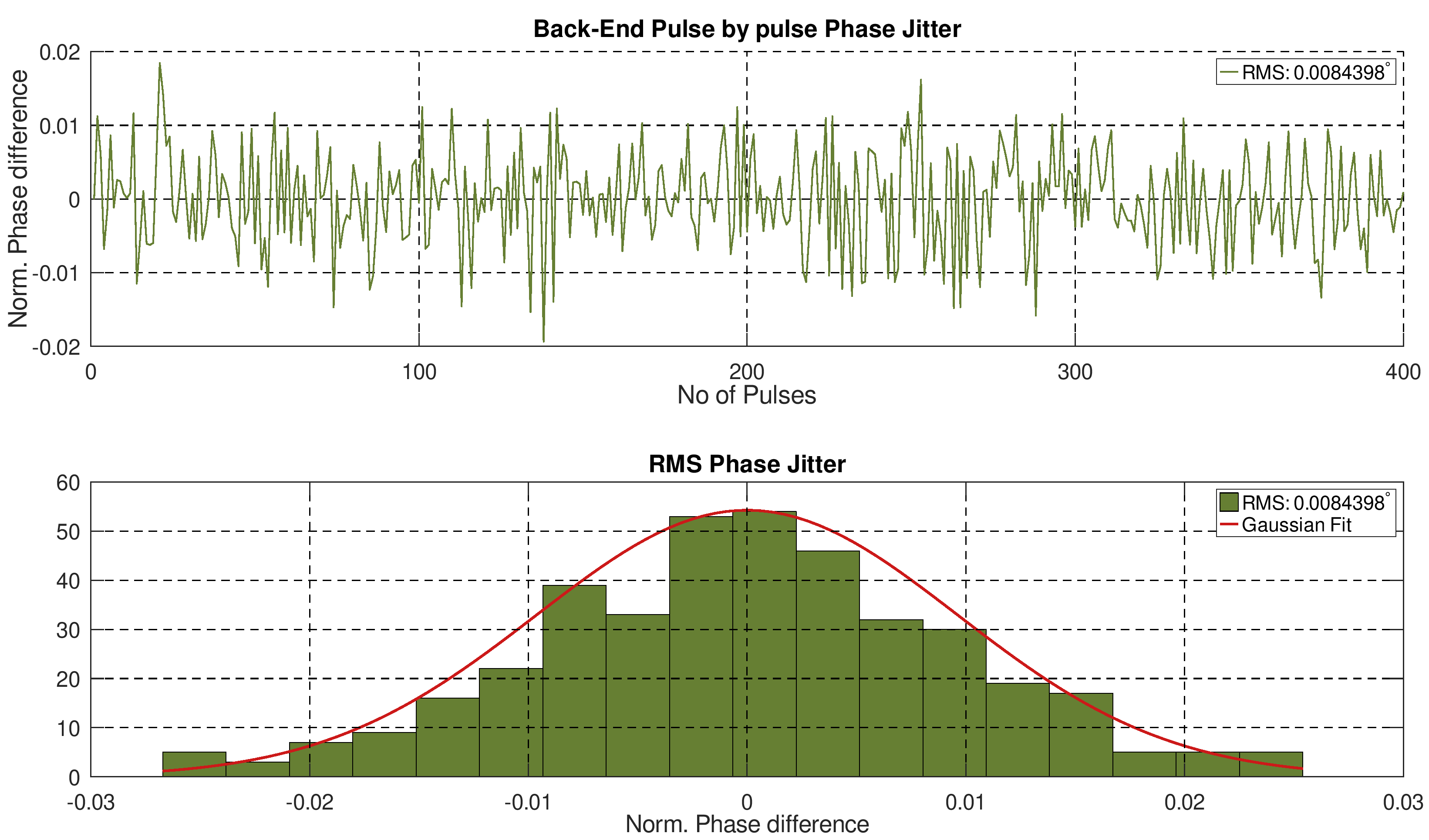 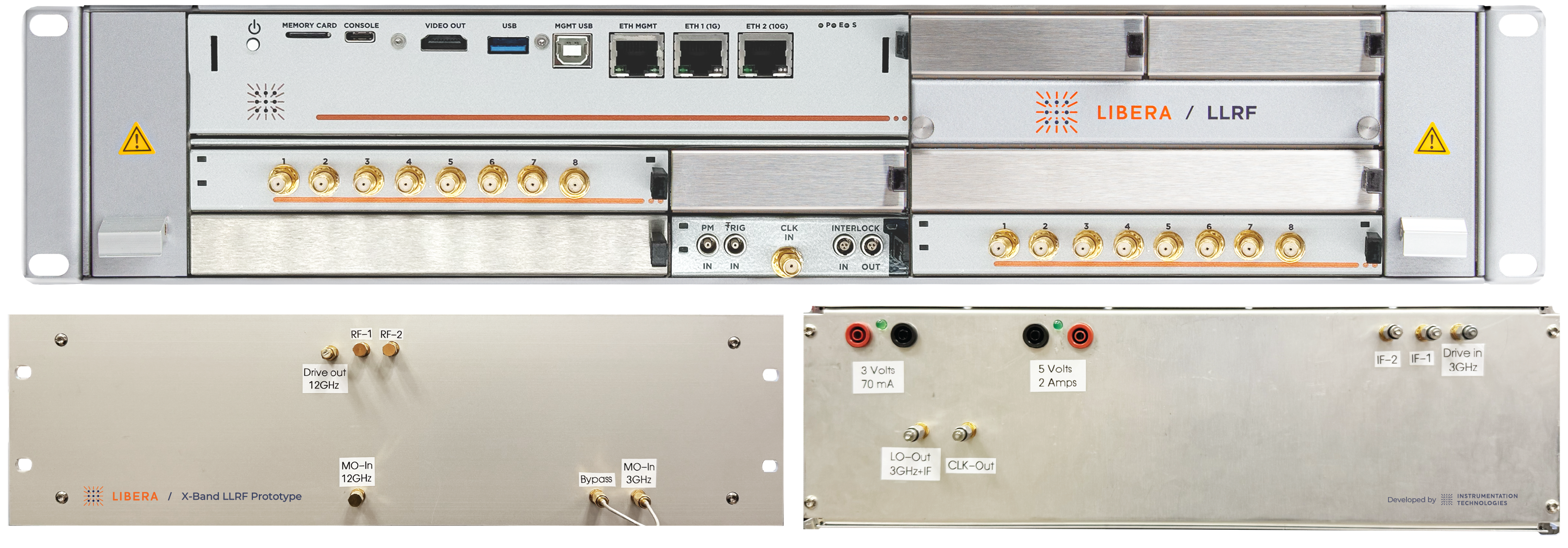 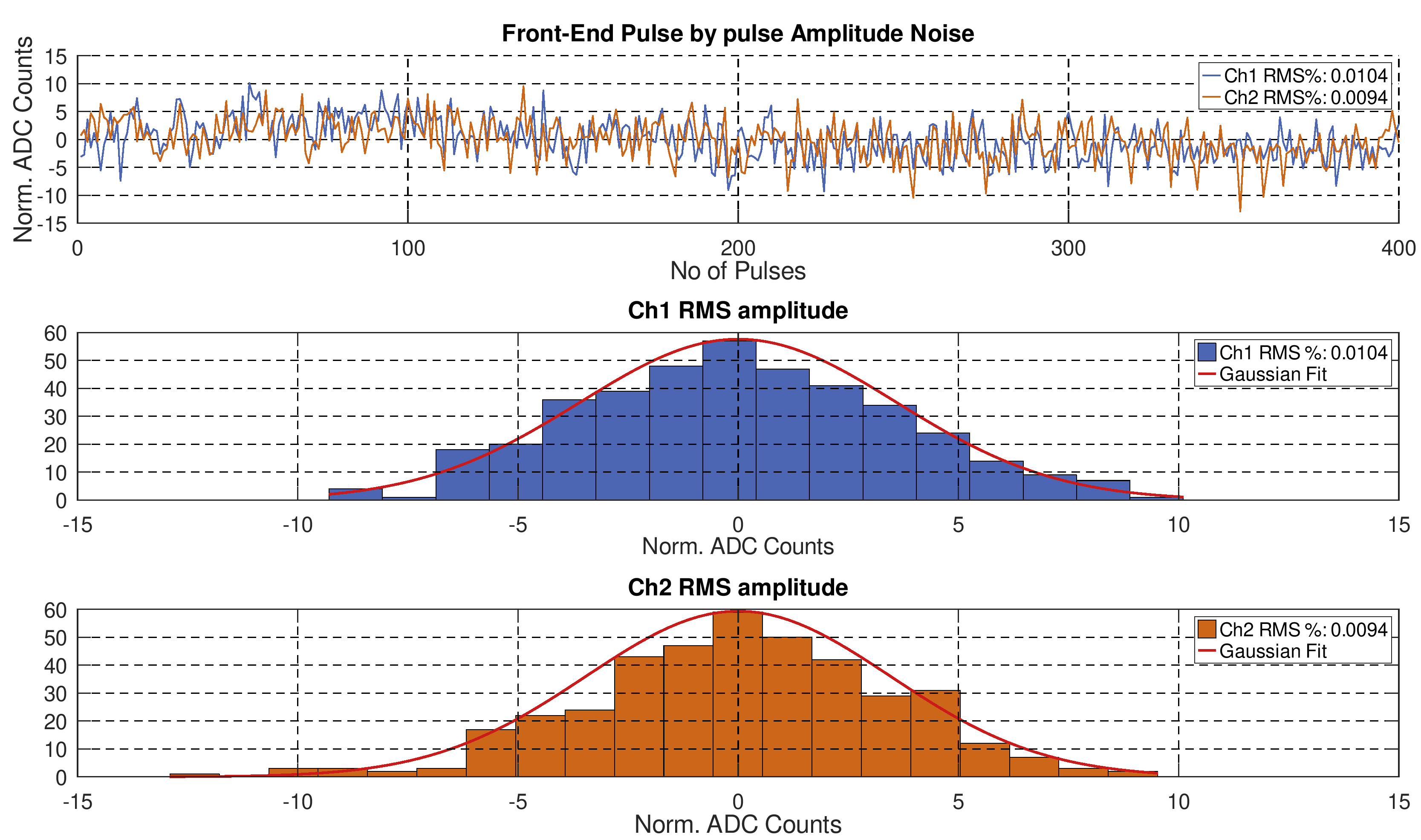 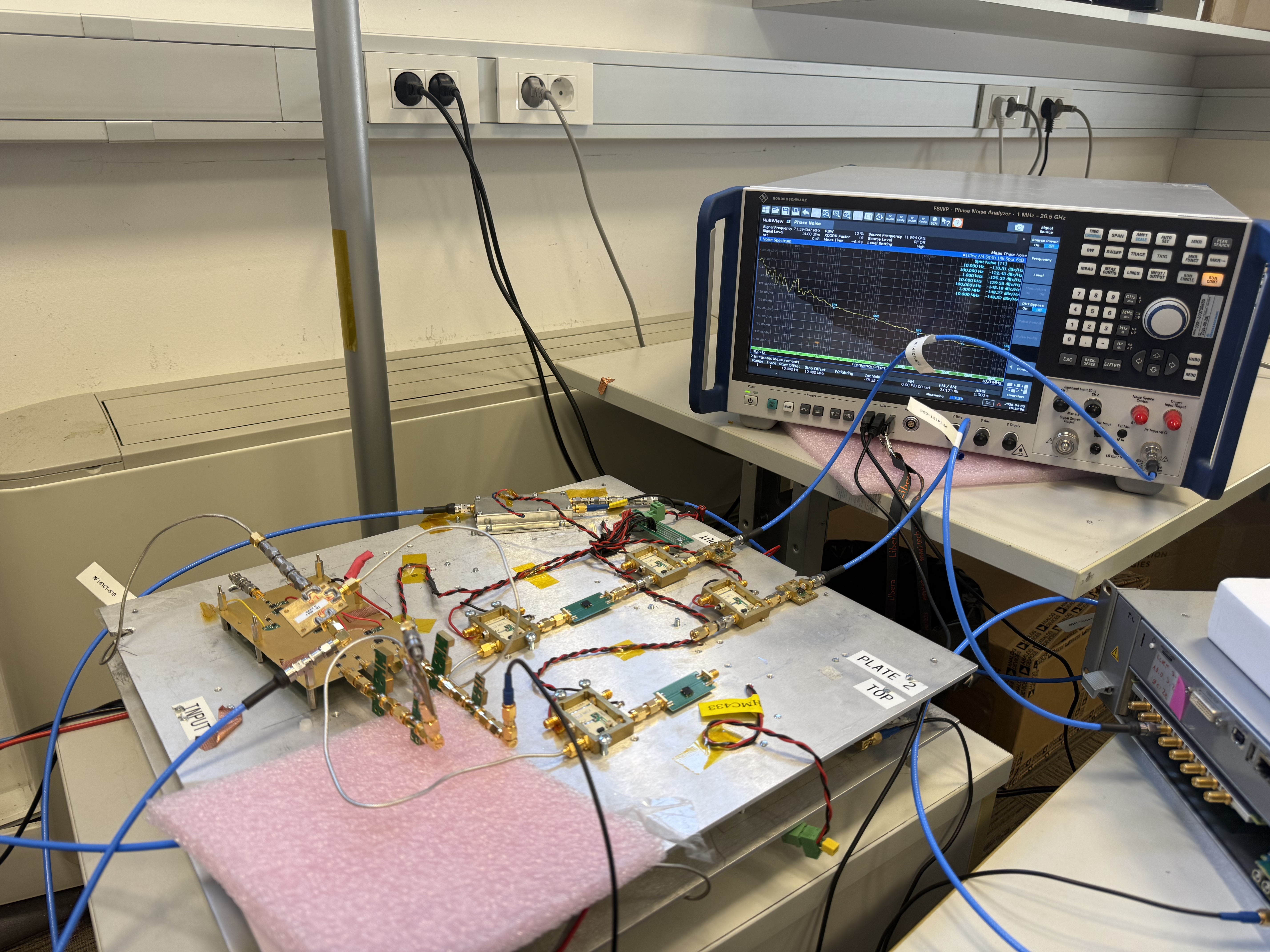 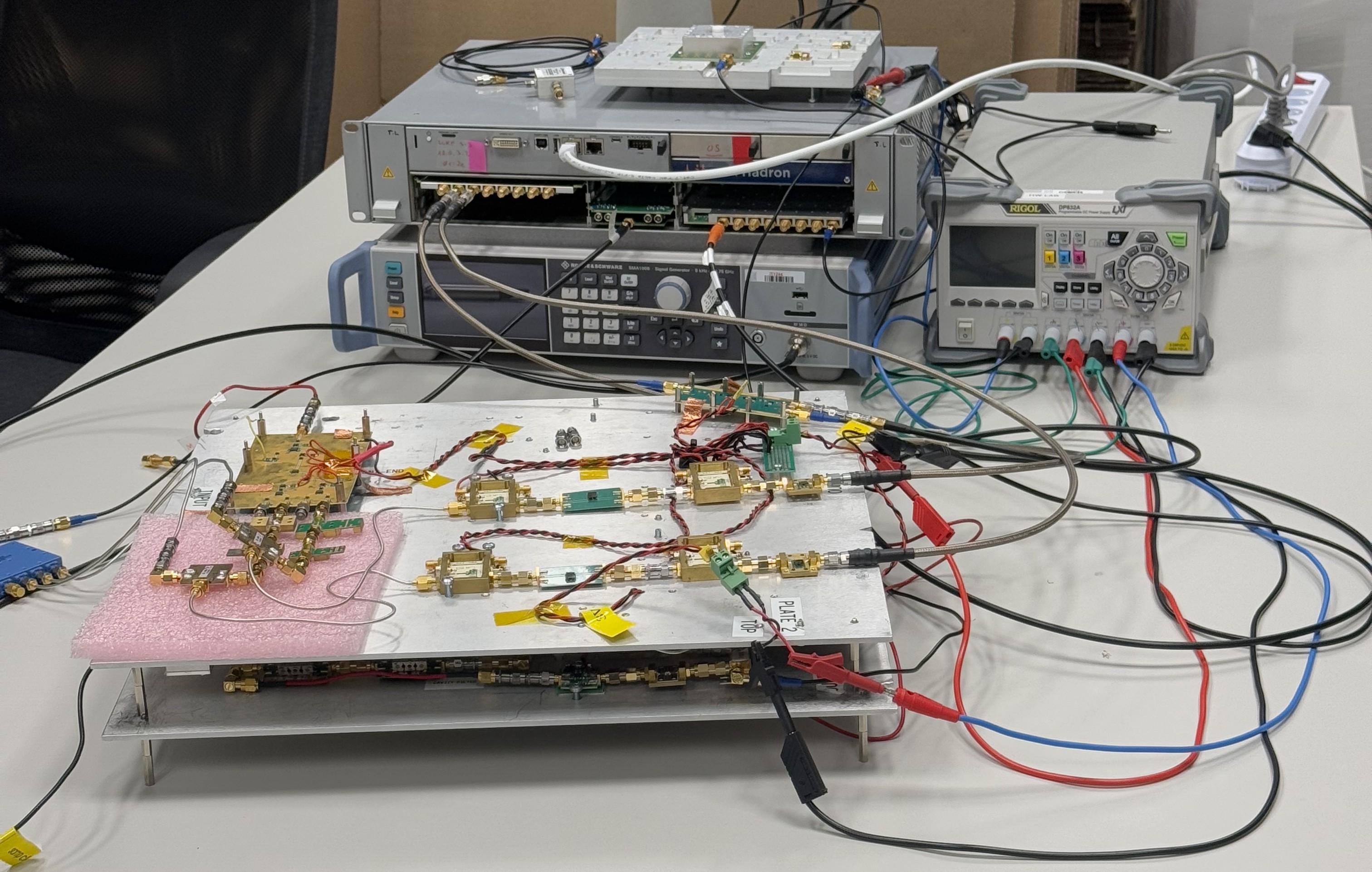 Thank You!